Can you tell me the way, please?
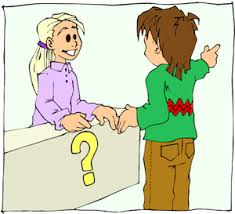 Watch these videos
https://www.youtube.com/watch?v=vB2HWzg-rjs
https://www.youtube.com/watch?v=-_YoeEY8FPM
Useful vocabulary
To ask about the direction
Can you tell me the way – moze da mi go pokazete patot
Excuse me, how do I get to …, please? – Izvinete kako da stignam do
Excuse me, where is the …? Izvinete kade e…
Giving directions
Go up/ down the street – odi nagore/ nadole po ulicata
Go straight on – odi pravo
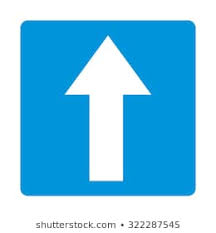 Turn left at  – svrti levo na




Turn right – svrti desno
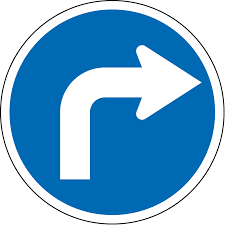 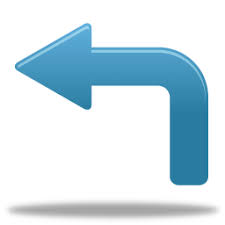 It’s opposite – se naogja sproti



It’s on your left / right – se naogja od tvojata leva/ desna strana
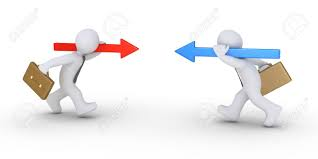